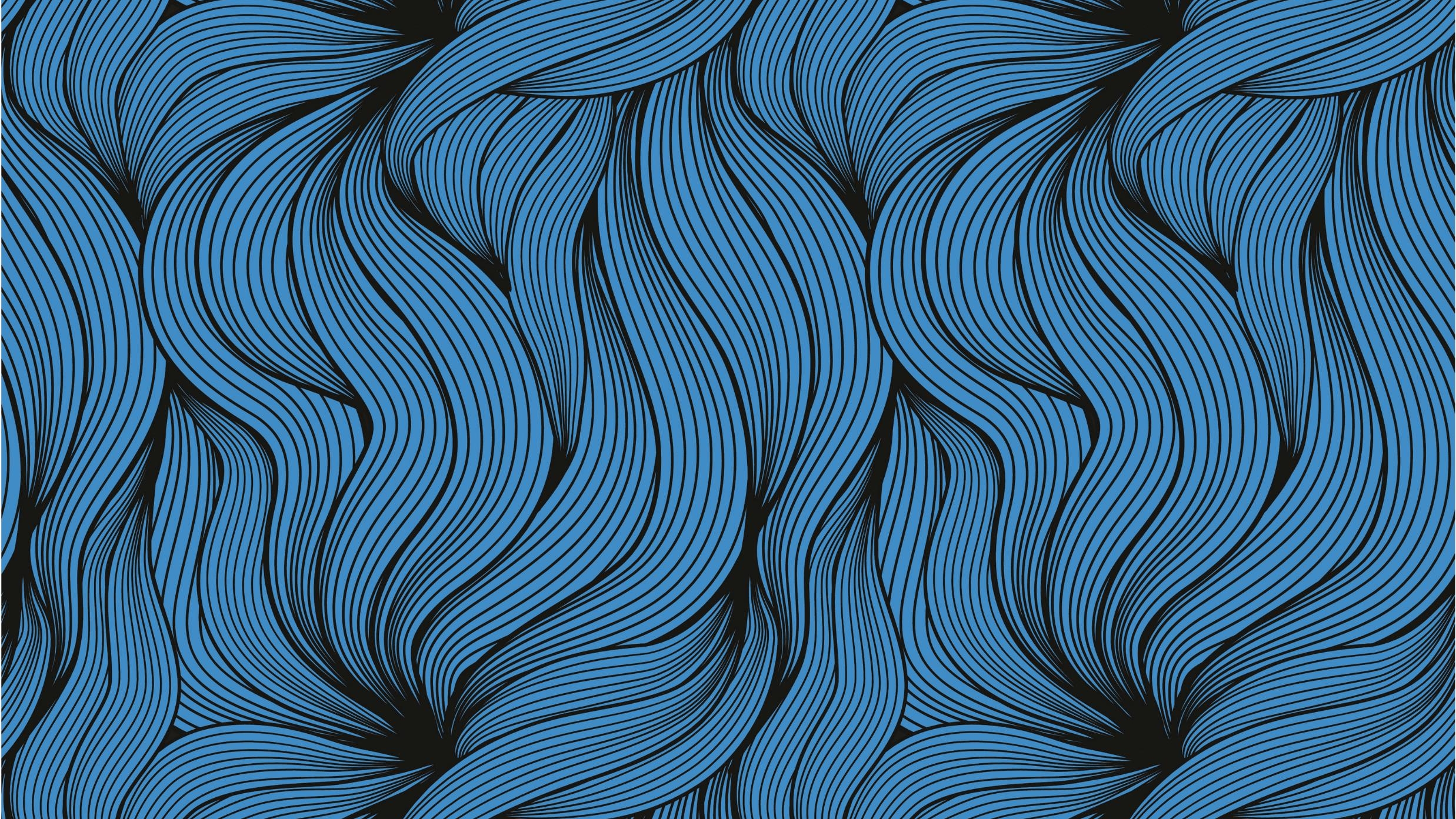 Subjektivna stvarnost:opažanje rizika, zadovoljstvo i aspiracije
Uvod
„ Društvo rizika“
 Kao izvori anksioznosti, oni mogu uticati na percepciju stvarnosti i na delanje aktera
 Rizicima se u studijama o mladima najčešće pristupa iz perspektive rizičnog ponašanja
 Cilj istraživanja jeste analiza na koji način mladi u Srbiji opažaju neke globalne društvene rizike koji se prelamaju u njihovom društvu, kao i neke lične rizike kroz iskustvo diskriminacije
 Takođe, analizirati koliko su mladi zadovoljni različitim aspektima svog života, i koji faktori utiču na nivo njihovog zadovoljstva, kao i na osećaj kontrole nad vlastitim životom
 Da li mladi imaju aspiracije prema migracijama, posebno ka emigraciji i koji su motivi podsticaj za takvo delanje
Opažanje rizika u društvu
3 najozbiljnija društena problema: nezaposlenost, porast siromaštva i nesigurnost zaposlenja
 Na te probleme ukazuju mladi koji imaju viši ekonomski i obrazovni status
Doživljaj diskriminacije
Većina mladih – od dve do četiri petine- izjavila je da nikada nije imala iskustvo diskriminacije
 Donekle diskriminisani na osnovu materijalnog položaja i pola (primetno i u drugim zemljama regiona)
Zadovoljstvo životom
Stepen zadovoljstva najviše je u okviru porodičnih odnosa, zatim u domenu ličnih (intimnih) odnosa, a najniži u domenu onoga čime se mlada osoba bavi
Osećaj kontrole nad životom
Pokazuje se relativno visok stepen kontrole nad životom i ostvarenosti željenog prema iskazima mladih
Zamišljanje budućnosti i aspiracije za migracije
Balans između umerenog optimizma i skeptičnog realizma, polovina smatra da će situacija biti bolja, dok trećina kaže da neće biti promena
Zamišljanje budućnosti i aspiracije za migracije
Takođe se uočava izrazita razlika u optimizmu i pesimizmu između materijalno situiranih i depriviranih mladih
 Uočava se i velika razlika u proceni lične i društvene budućnosti
Zamišljanje budućnosti i aspiracije za migracije
Želja mladih da ode iz zemlje, prema istraživanjima iz 2015. godine (67,7%),  se smanjila u odnosu na 2011.godinu (77,1%)
 Kada je reč o mladima koji su preduzeli određene korake kako bi napustili zemlju, primetno je da je tek oko petine mladih preduzelo neke korake, prema istraživanju iz 2015. godine, što je nešto manje u odnosu na 2011. godinu
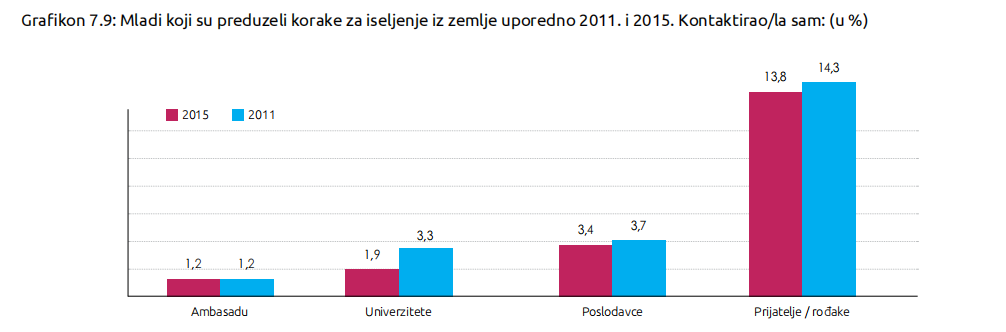 Zaključna razmatranja
Na subjektivnu stvarnost deluju jake strukturalne prepreke za planiranje i delanje, nejednakosti i diskriminacije sa jedne strane, i jaka uklopljenost u lokalnu sredinu, osećaj pripadanja, značaj bliskih odnosa sa druge
 Rizik od diskriminacije uočen je kod materijalno deprivilegovanih što predstavlja indikator njihove socijalne isključenosti 
 Utisak kod ostvarenosti namera i kontrole nad životom niži je kod onih mladih sa niskim stopama kapitala
 Migracije se javljaju više na nivou aspiracija nego kao deo njihovih stvarnih planova